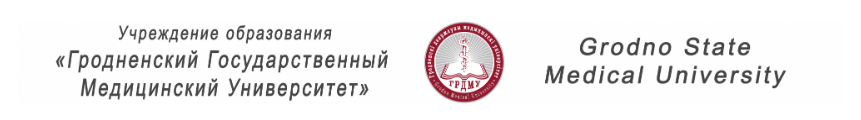 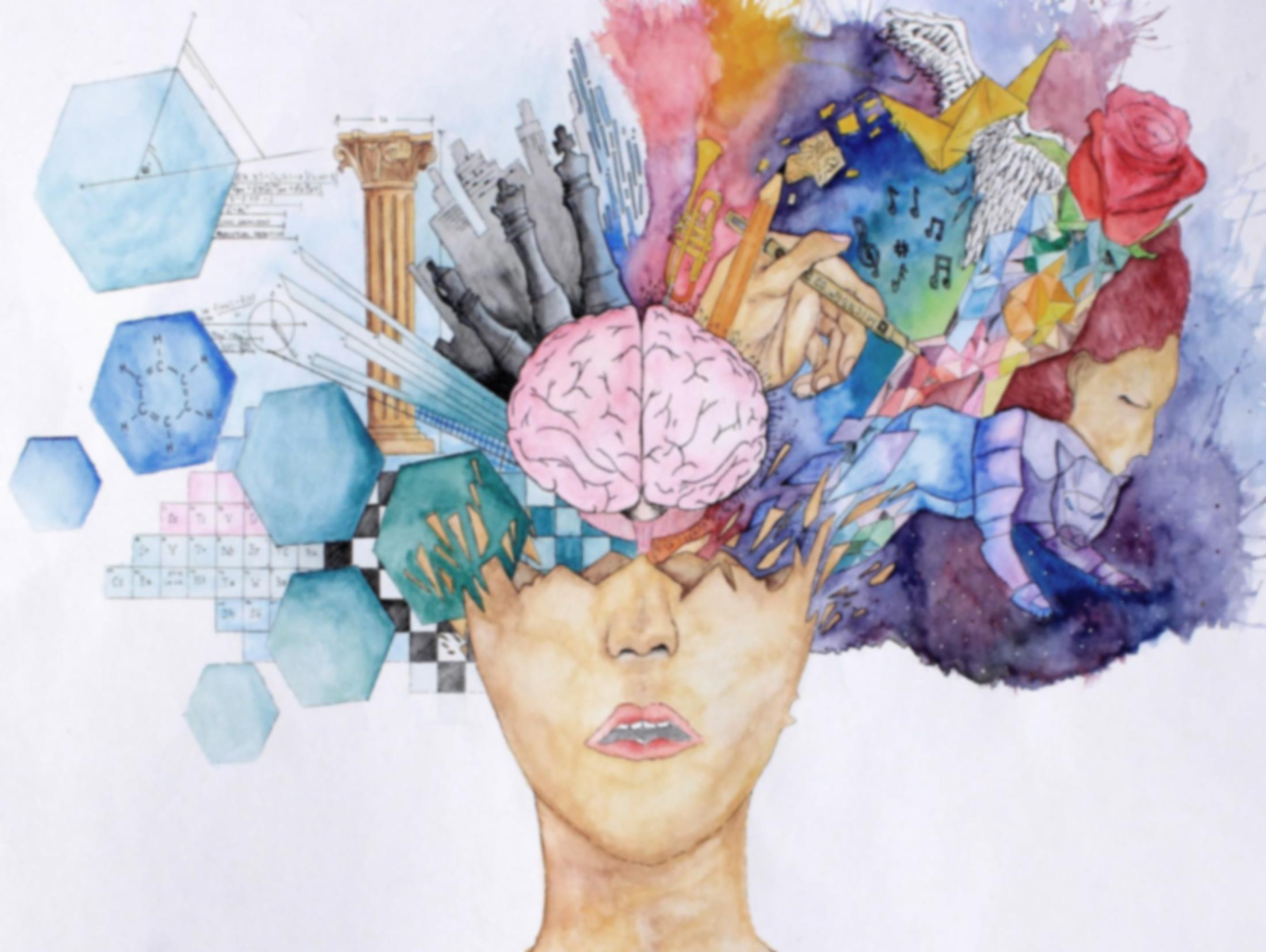 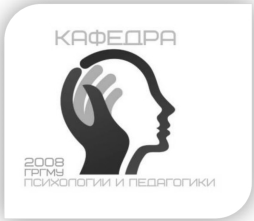 МИНИСТЕРСТВО ЗДРАВООХРАНЕНИЯ РЕСПУБЛИКИ БЕЛАРУСЬ
ГРОДНЕНСКИЙ ГОСУДАРСТВЕННЫЙ МЕДИЦИНСКИЙ УНИВЕРСИТЕТ
КАФЕДРА ПСИХОЛОГИИ И ПЕДАГОГИКИ
Социально-психологический эксперимент
Тема: "Уступают ли жители Гродно беременным женщинам места в общественном транспорте?"
Выполнили: студенты МПФ, 3 курс, 3 группа 
Борисюк Елизавета Игоревна
Евич Ядвига Александровна
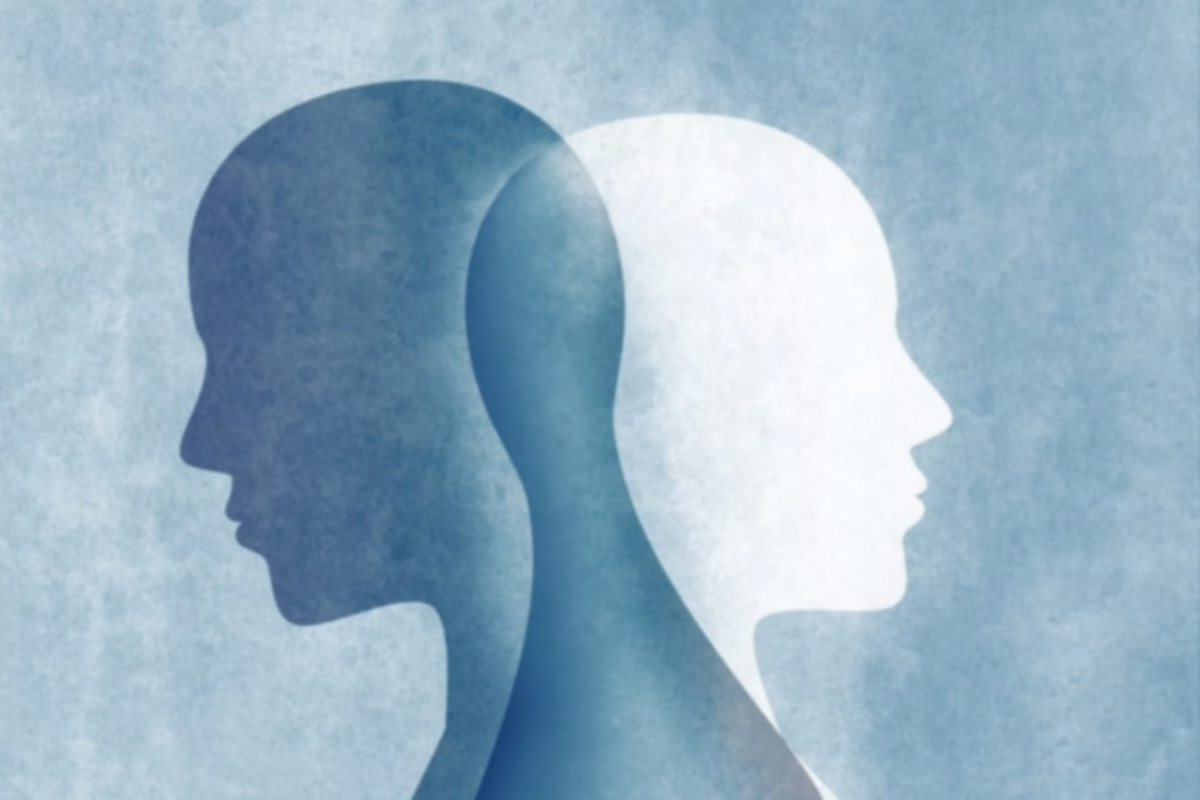 ЦЕЛЬ, ПРЕДМЕТ ИССЛЕДОВАНИЯ. ГРУППА ИСПЫТУЕМЫХ
Каждому из нас хотя бы раз в жизни приходилось уступать место в общественном транспорте. Неважно, как долго нужно быть в пути, но если рядом стоит пожилой человек, инвалид, маленький ребенок или беременная девушка – воспитание не позволяет ехать дальше сидя.  Все же,  немало ситуаций, когда пассажиры предпочитают отвернуться к окну и сделать вид, будто их ничего не касается. Мы решили проверить, охотно ли жители Гродно уступают места в автобусах и троллейбусах беременной девушке.
	 Предметом нашего исследования являются осведомлённость о нормах и правилах поведения и проявление моральных качеств по отношению к  беременным женщинам в общественном транспорте жителей города Гродно обоих полов и разных возрастов.
     Группа испытуемых: жители Гродно, современная молодёжь, женщины и мужчины разных возрастных категорий: дети и подростки, пожилые люди.
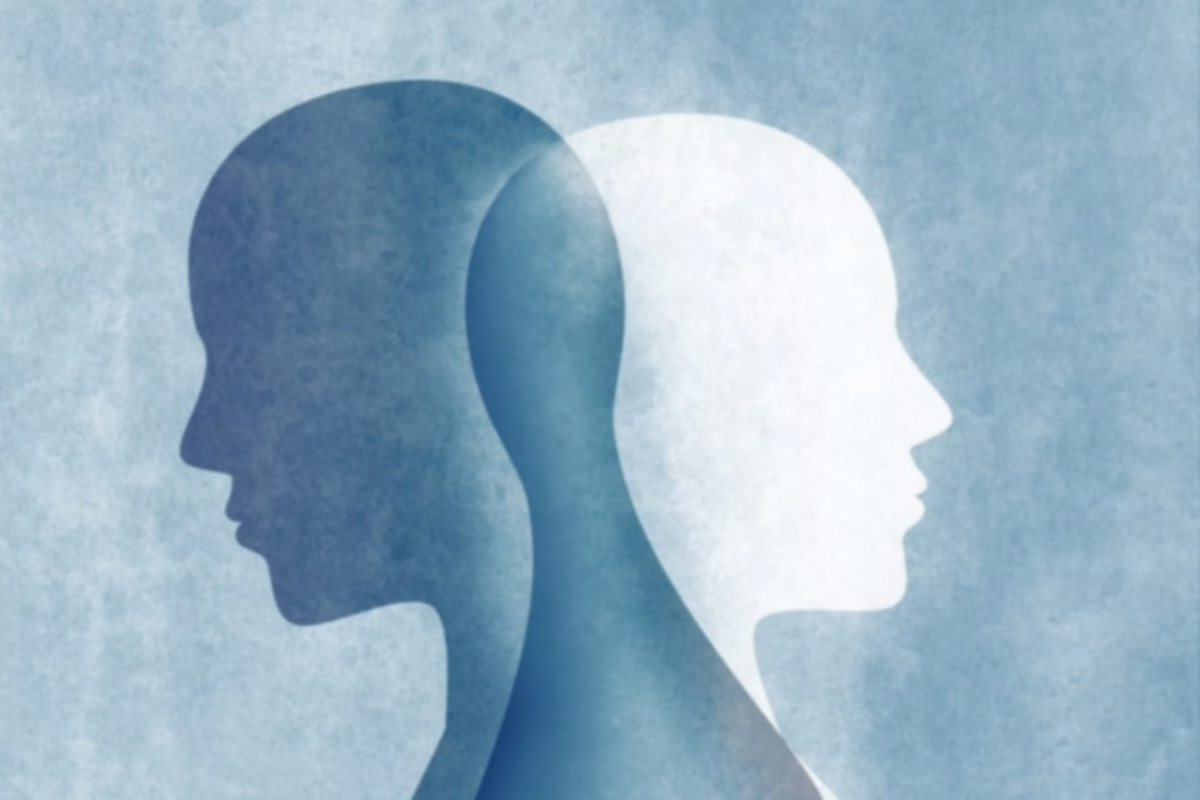 ПОДГОТОВКА К ЭКСПЕРИМЕНТУ:
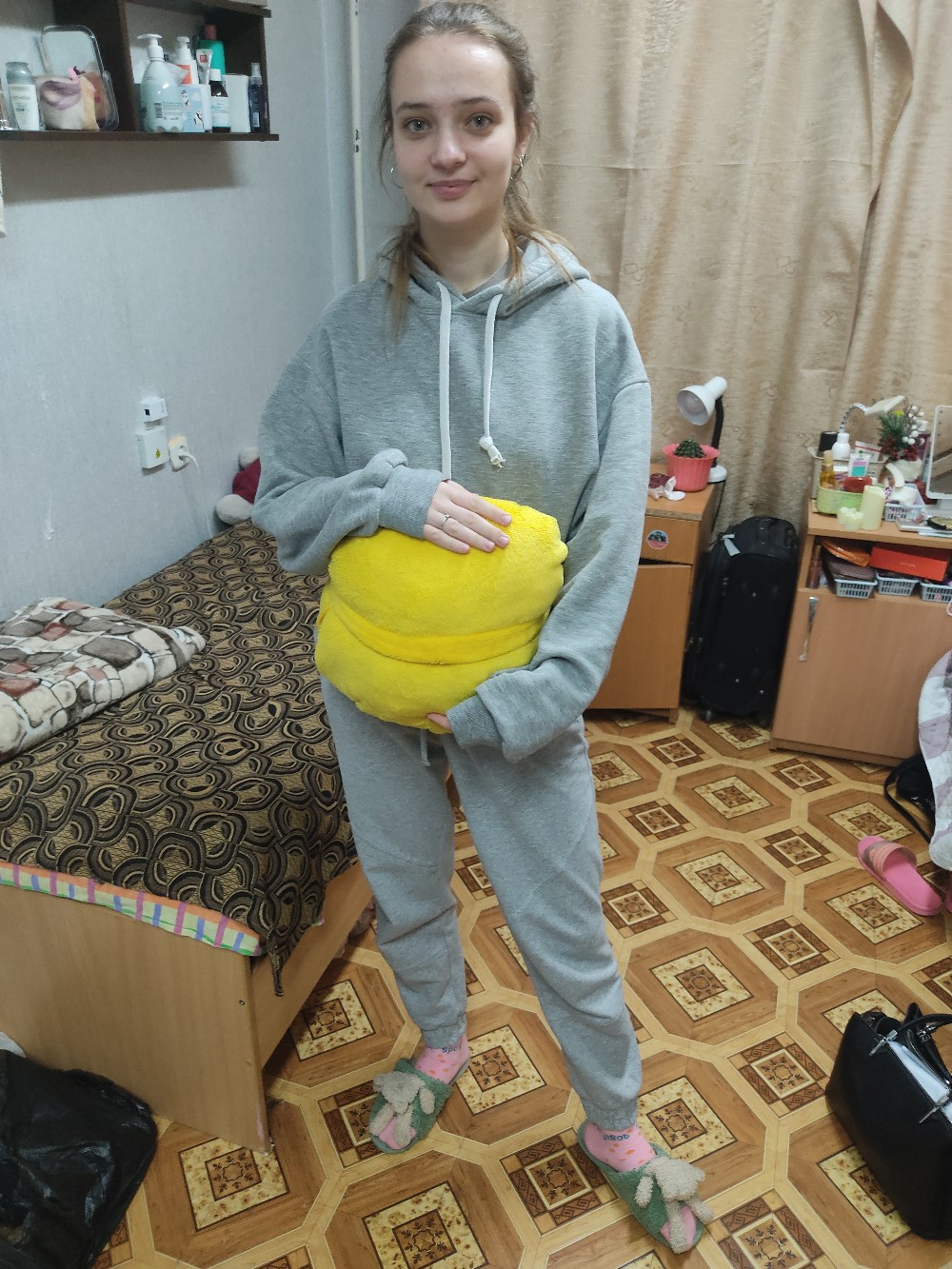 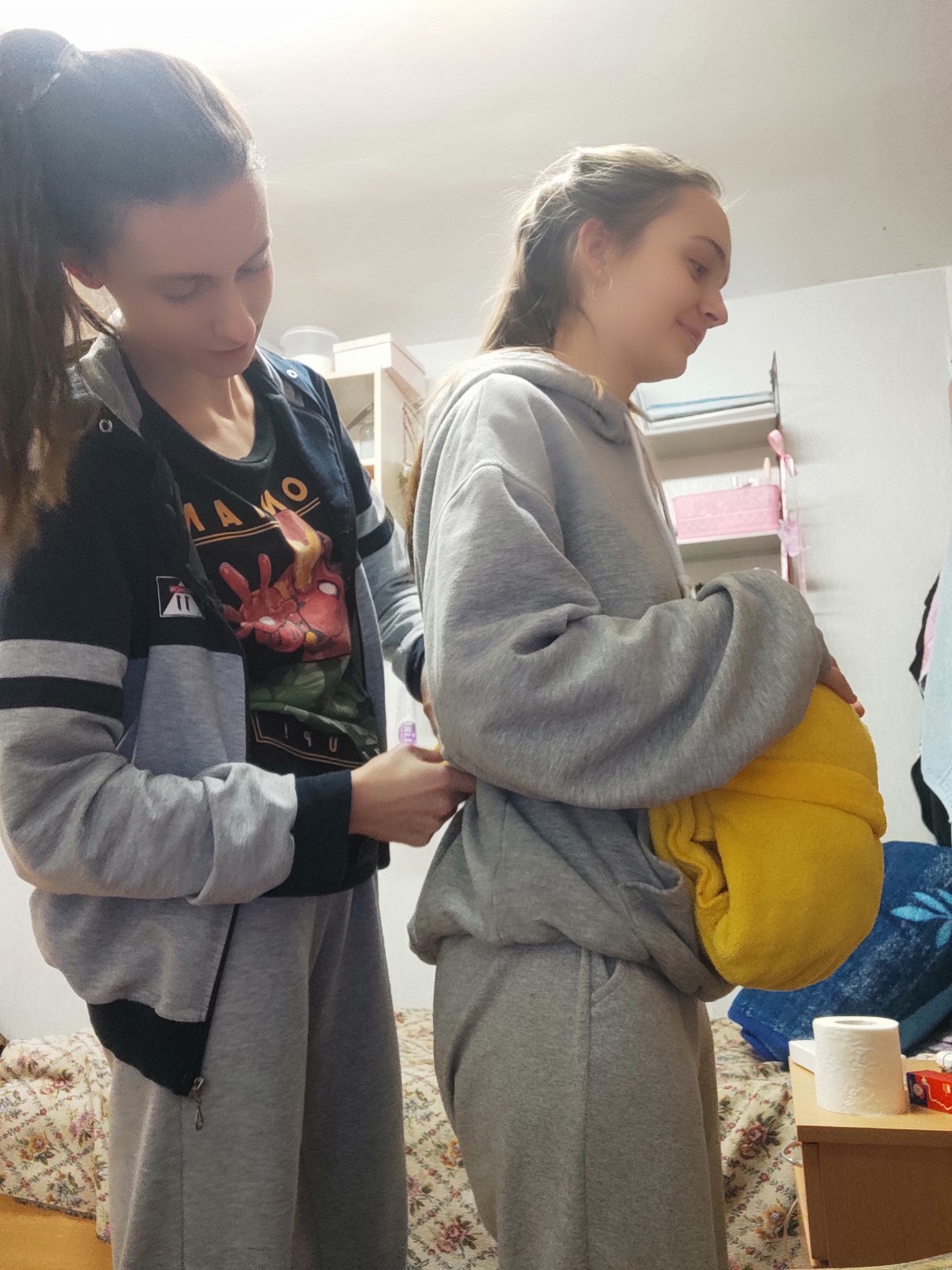 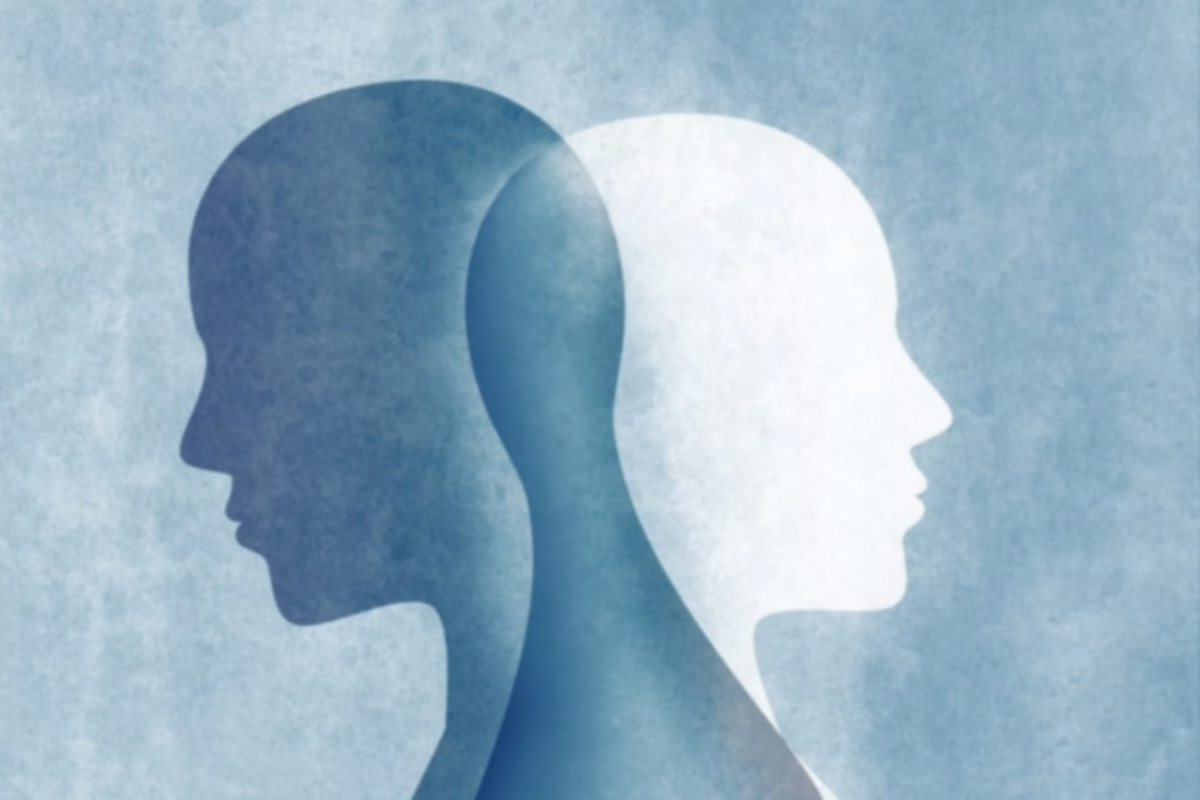 ПОДГОТОВКА К ЭКСПЕРИМЕНТУ:
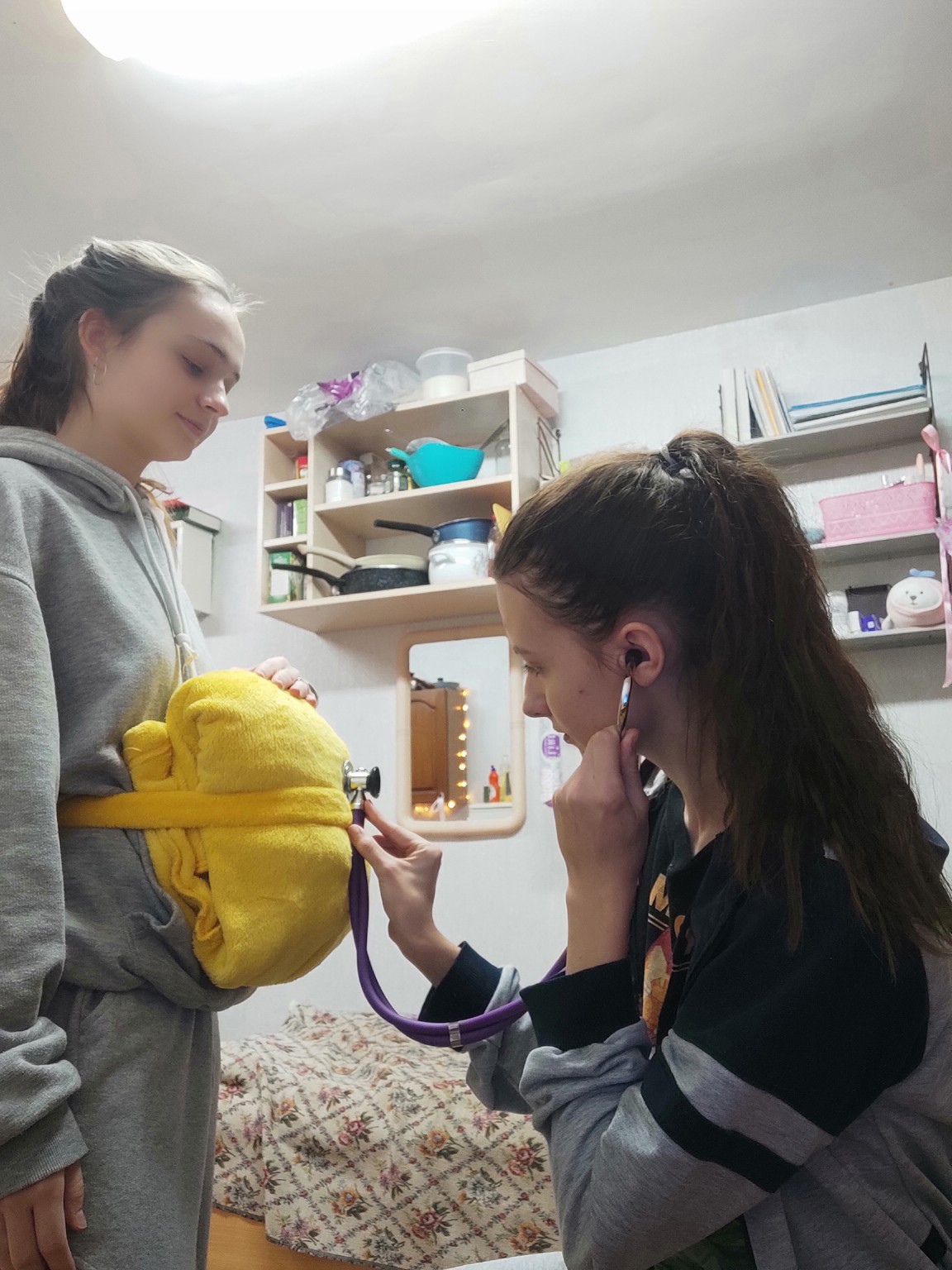 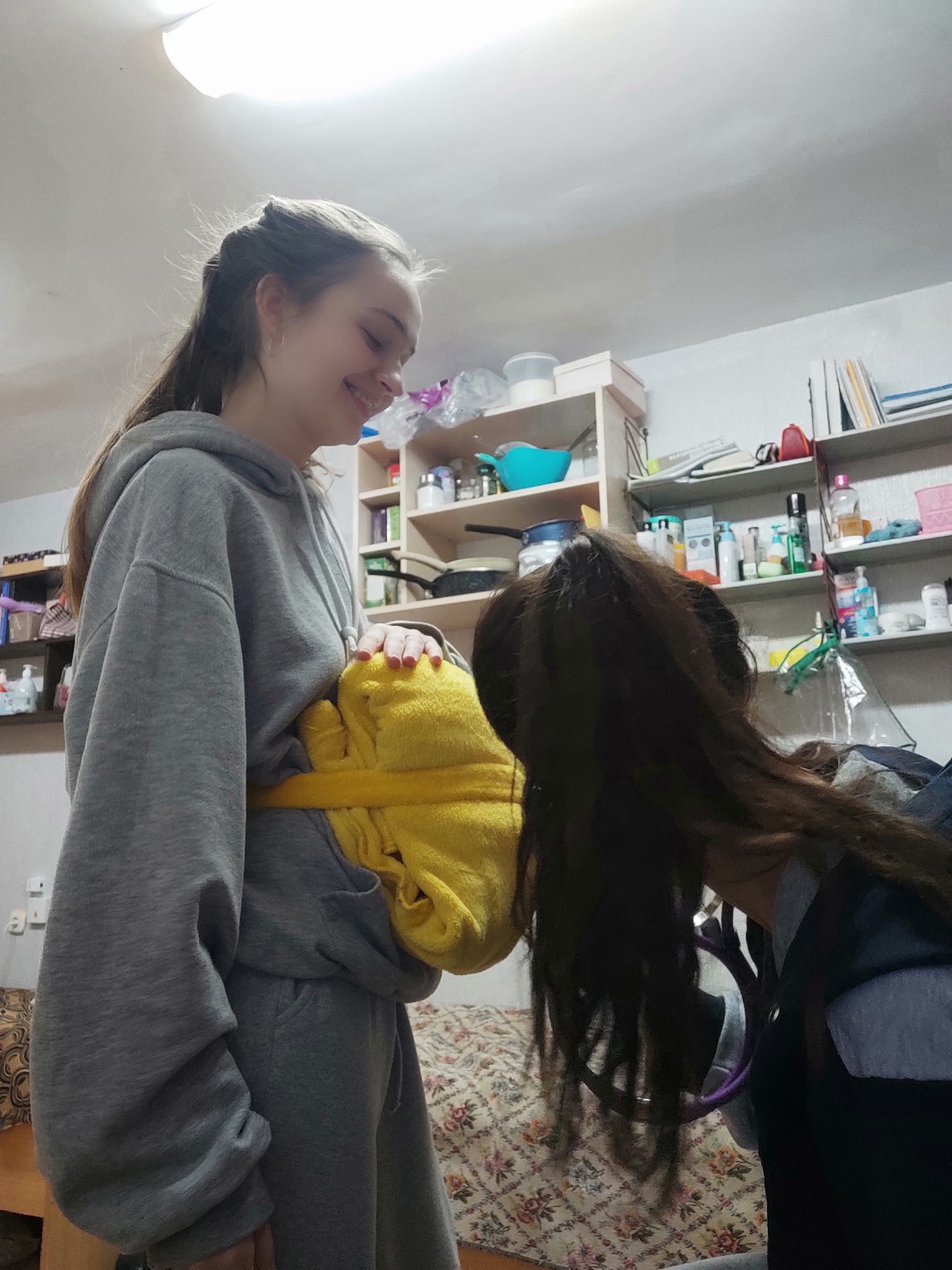 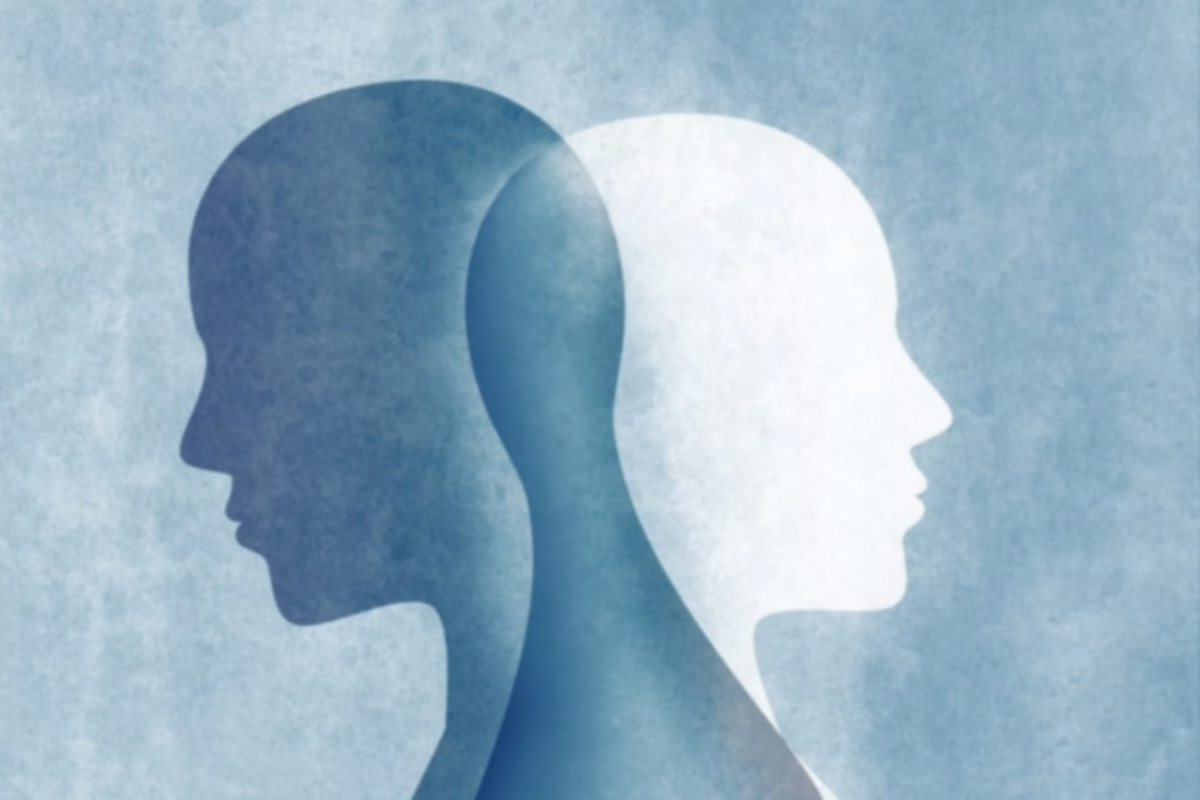 ХОД ЭКСПЕРИМЕНТА:
Эксперимент мы провели в разгар рабочего дня: на дорогах полно машин, а автобусы и троллейбусы переполнены людьми.
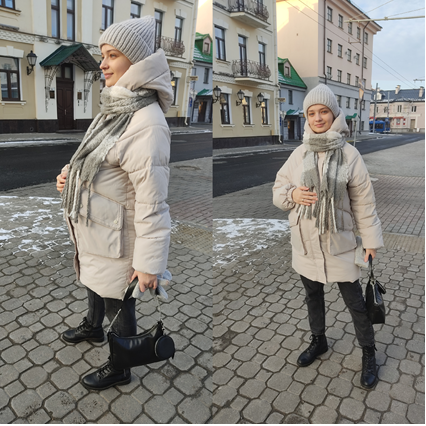 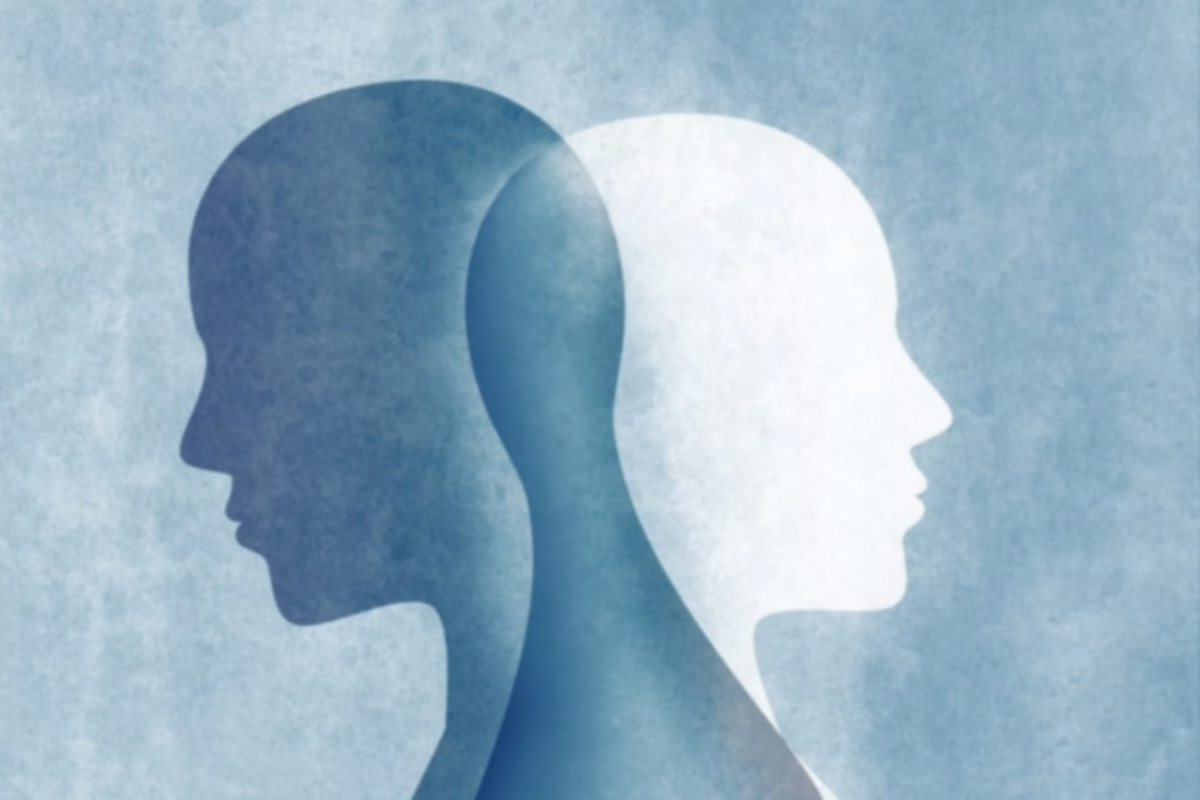 ХОД ЭКСПЕРИМЕНТА:
Выбираем первый попавшийся маршрут и заходим в салон, окидываем взглядом: все места заняты. Присутствуют дети, пенсионеры. Далее экспериментатор пробирается сквозь толпу и подходит к мужчинам, которые что-то читают, уткнувшись в свои гаджеты, удобно расположившись на сиденьях. Двое из них поднимают на «беременную» взгляд, осматривают с ног до головы, а после снова опускают глаза. Одной рукой экспериментатор взялась за поручень, вторую демонстративно положила на живот и стала ждать.
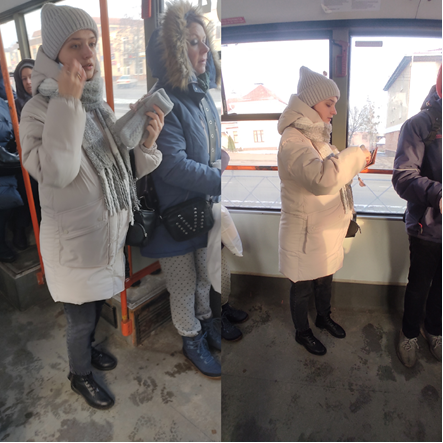 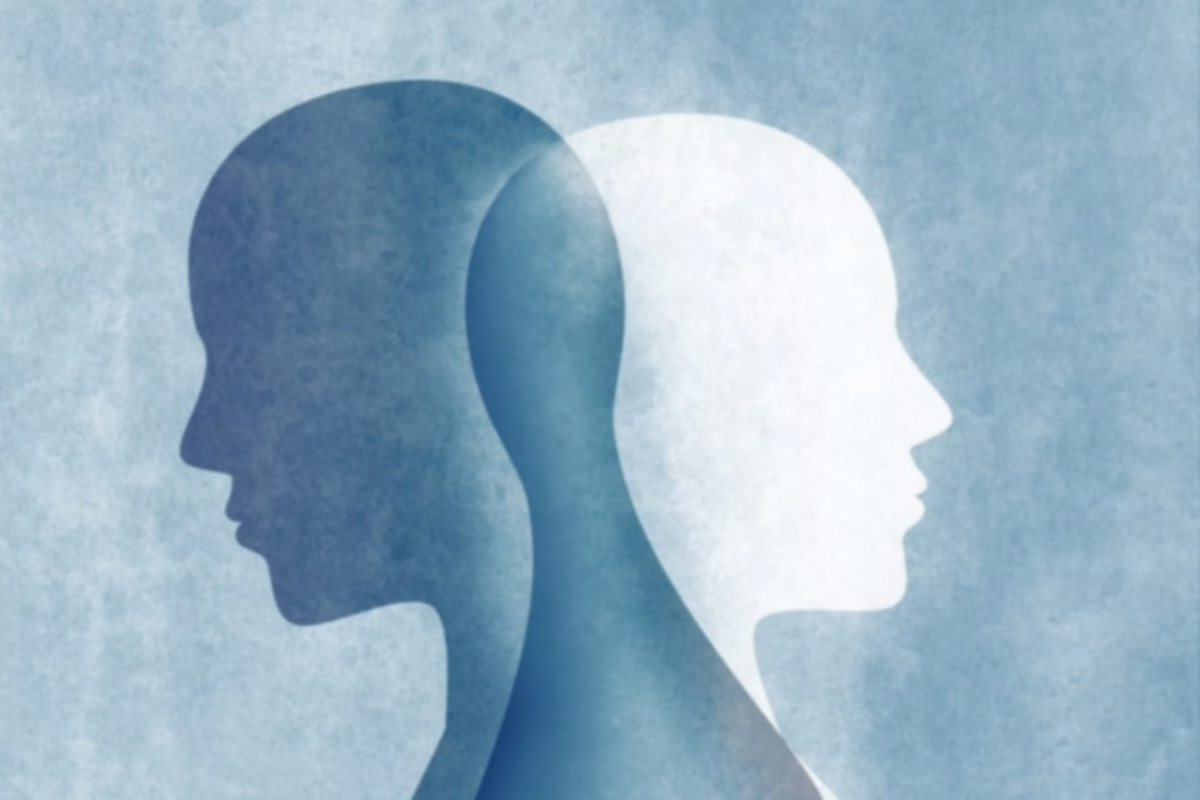 ХОД ЭКСПЕРИМЕНТА:
Стоит упомянуть, что во время всех поездок в салонах автобусов, троллейбусов громко и внятно звучали слова диктора: «Уступайце месца пасажырам з дзецьмі, інвалідам, пажылым людзям і цяжарным жанчынам». Также на специальных местах красовались соответствующие наклейки-напоминалки. Однако не все согласны с тем, что есть не только права, но и обязанности.  Если же место для сидения специально не обозначено наклейкой, уступать его или нет — вопрос из сферы морали.
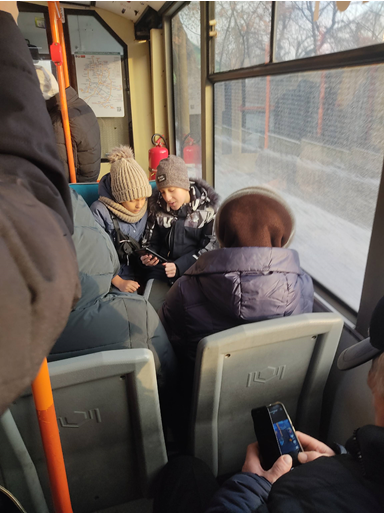 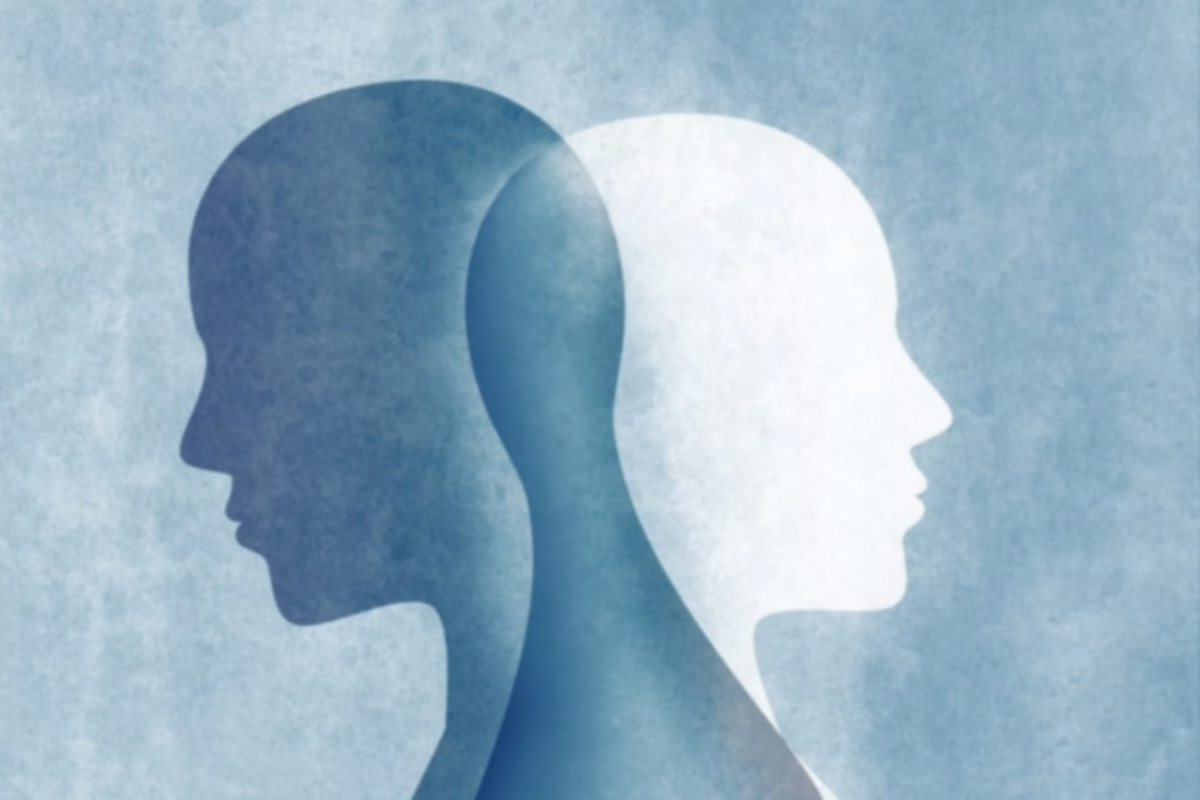 ХОД ЭКСПЕРИМЕНТА:
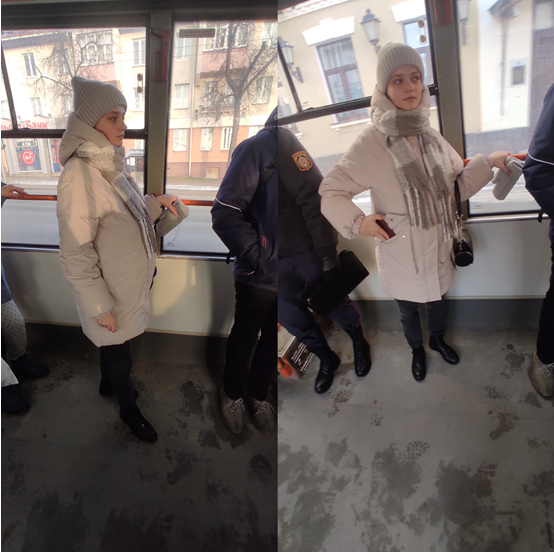 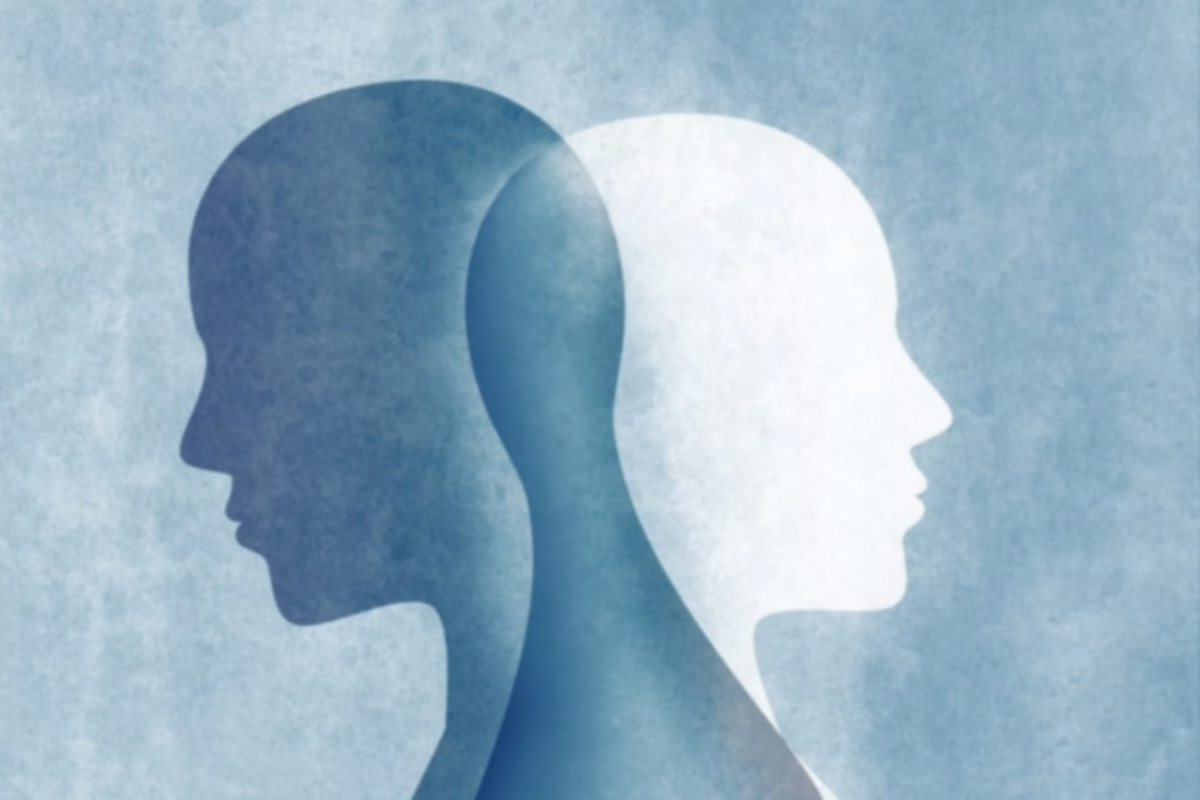 РЕЗУЛЬТАТЫ ИССЛЕДОВАНИЯ:
И так, проведя данный эксперимент, мы выявили, что из двух переполненных троллейбусов и одного автобуса, испытуемой уступили место 8 мужчин ( из них 3 в возрасте от 55 до 60 лет) и 5 женщин ( две из них в возрасте от 50 до 55 лет).
     Учитывая, что среднее количество в транспорте 29 человек, то есть в сумме 87. Лишь 13 человек (14,9 %) проявили вежливость и уступили место беременной девушке. А так же из них пятеро – это люди пожилого возраста (38%). Современная молодежь неохотно уступает места пожилым людям, мамам с детьми, инвалидам и беременным женщинам.
     Молодые люди при этом могут уступить место, если на это им указывают другие взрослые. Но есть и те, кто добровольно делает это.
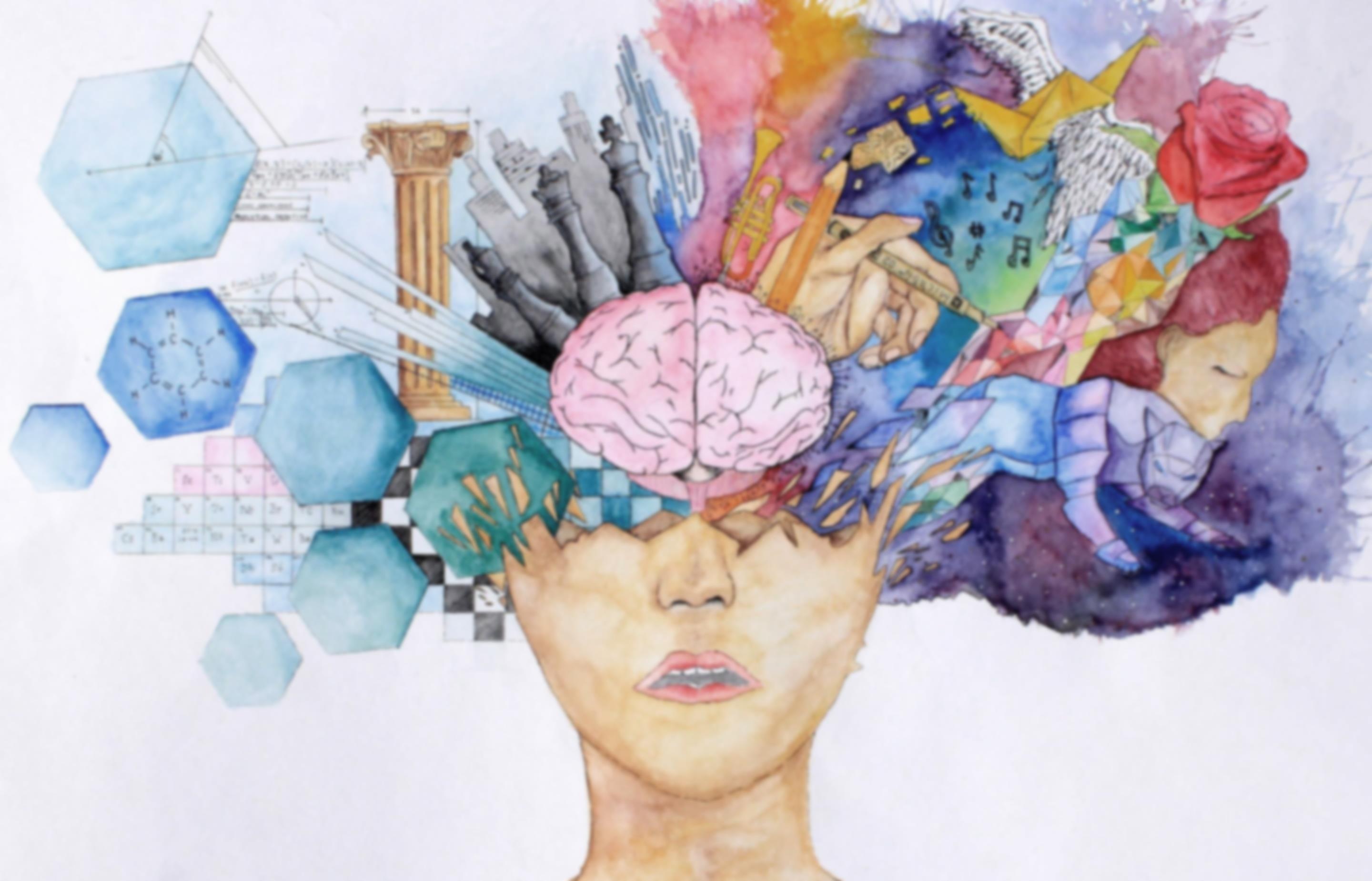 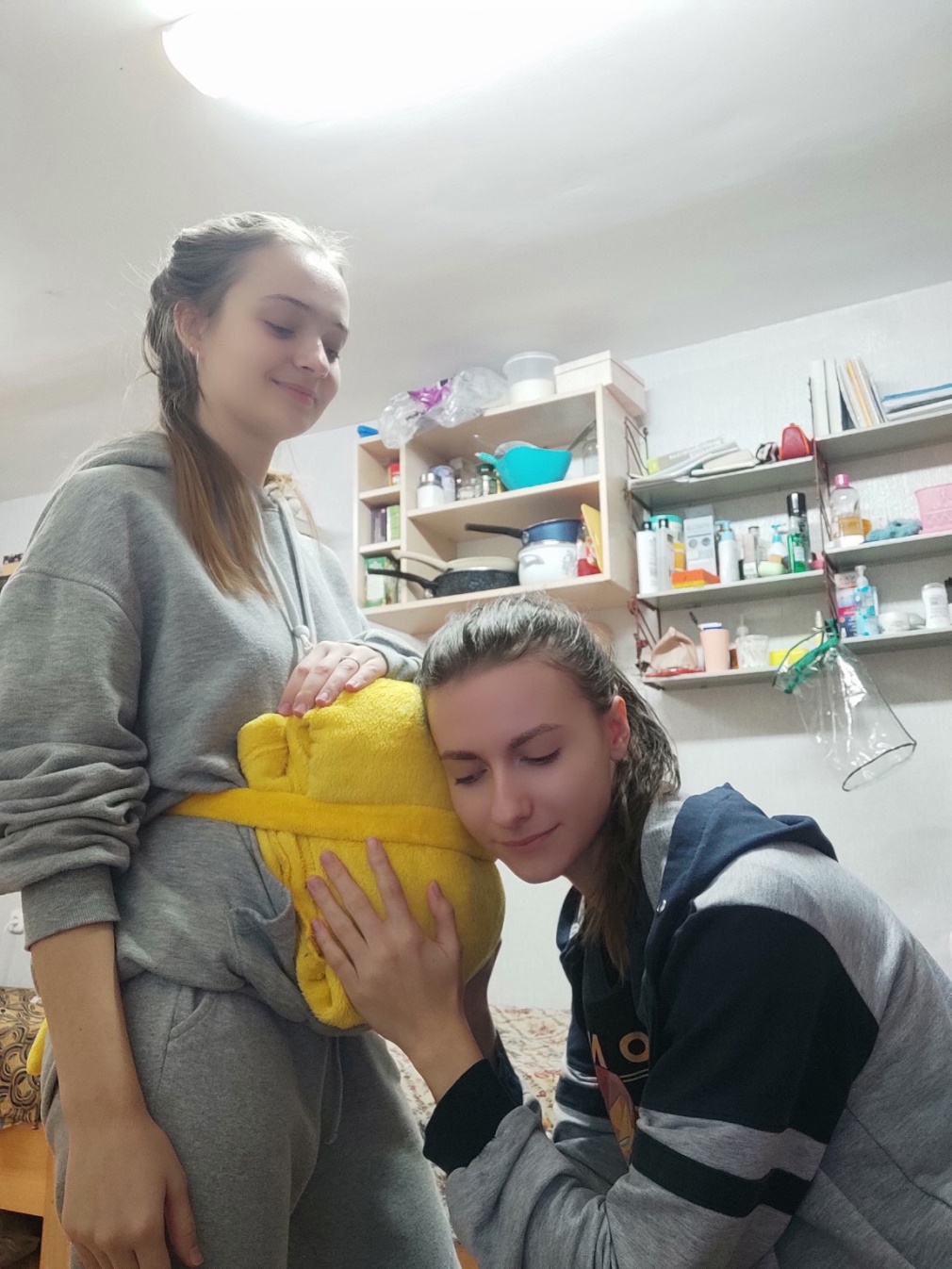 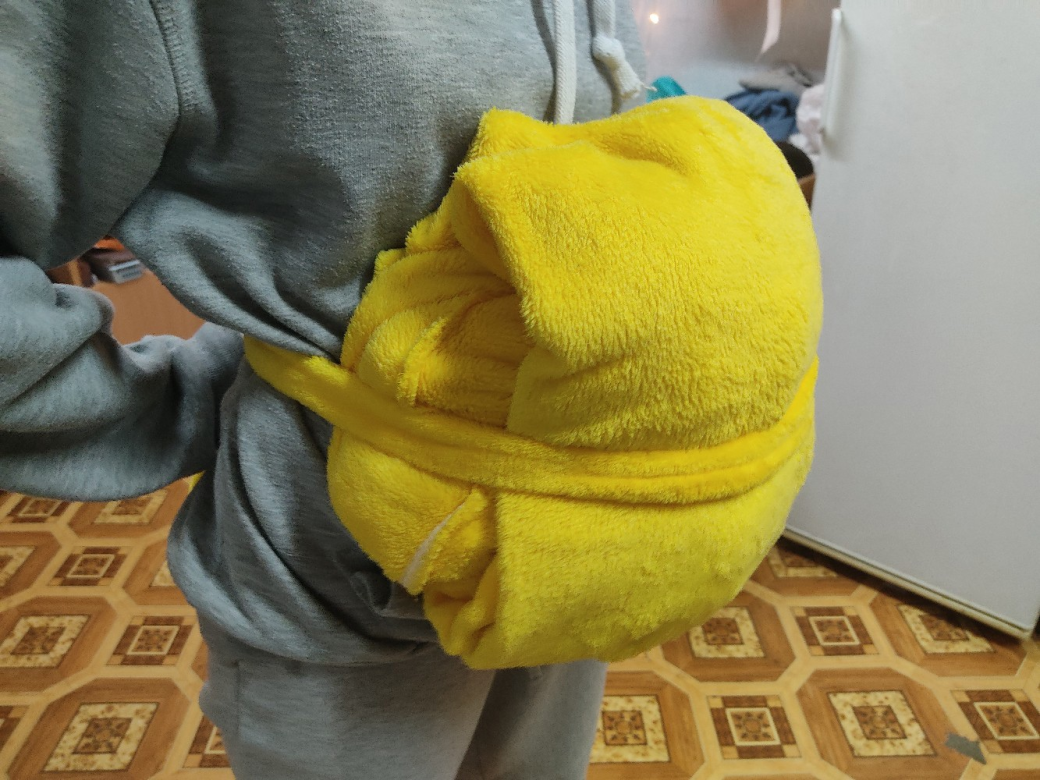 СПАСИБО ЗА ВНИМАНИЕ!